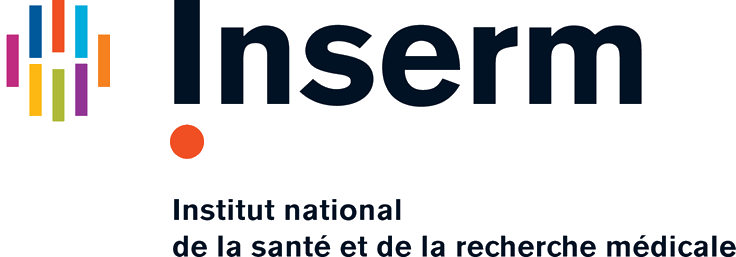 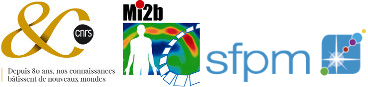 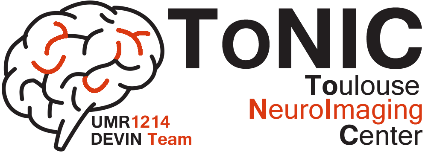 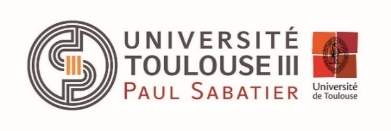 A bi-compartmental model to resolve R2* relaxometry
Maxime Michaud

ToNIC, Toulouse NeuroImaging Center, Université de Toulouse, Inserm, UPS, France
21/11/2019
1
1
2
3
4
Introduction
21/11/2019
2
Introduction
1
Why R2* ?
Detection of neurodegenerative diseases
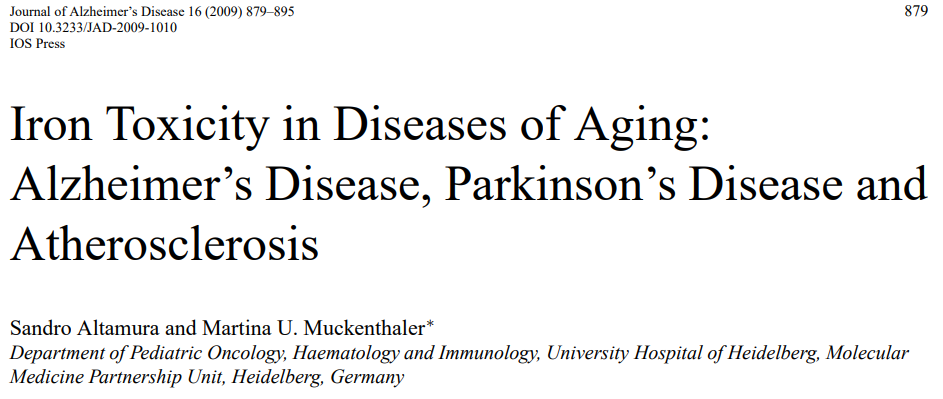 Postmortem : evidence of iron
Gradient echo (R2* = 1/T2*) to quantify iron content
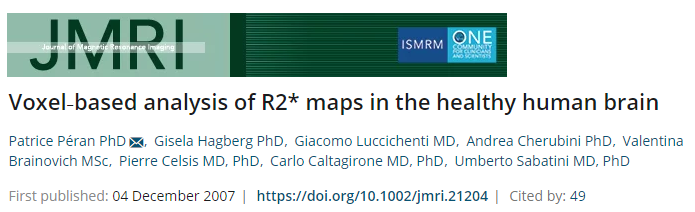 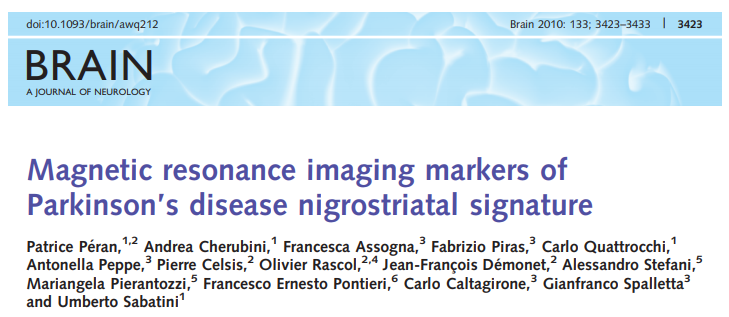 21/11/2019
3
Introduction
1
Why R2* ?
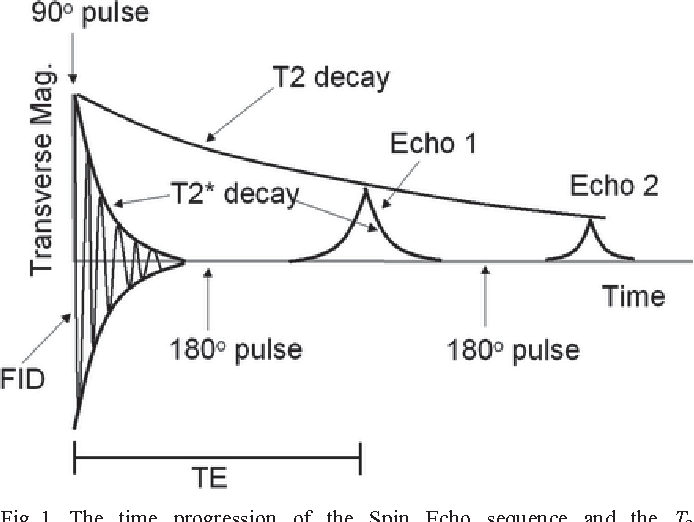 Gradient echo sequences :
 
No 180° pulse

Magnetic susceptibility link to iron content :
     ↗ Magnetic susceptibility          ↘ T2* value
21/11/2019
4
Introduction
1
How to obtain R2* ?
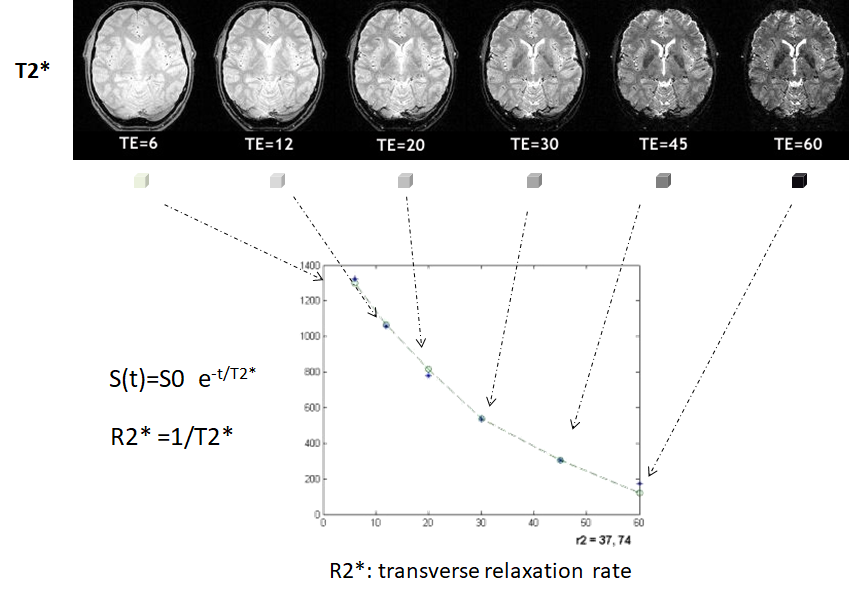 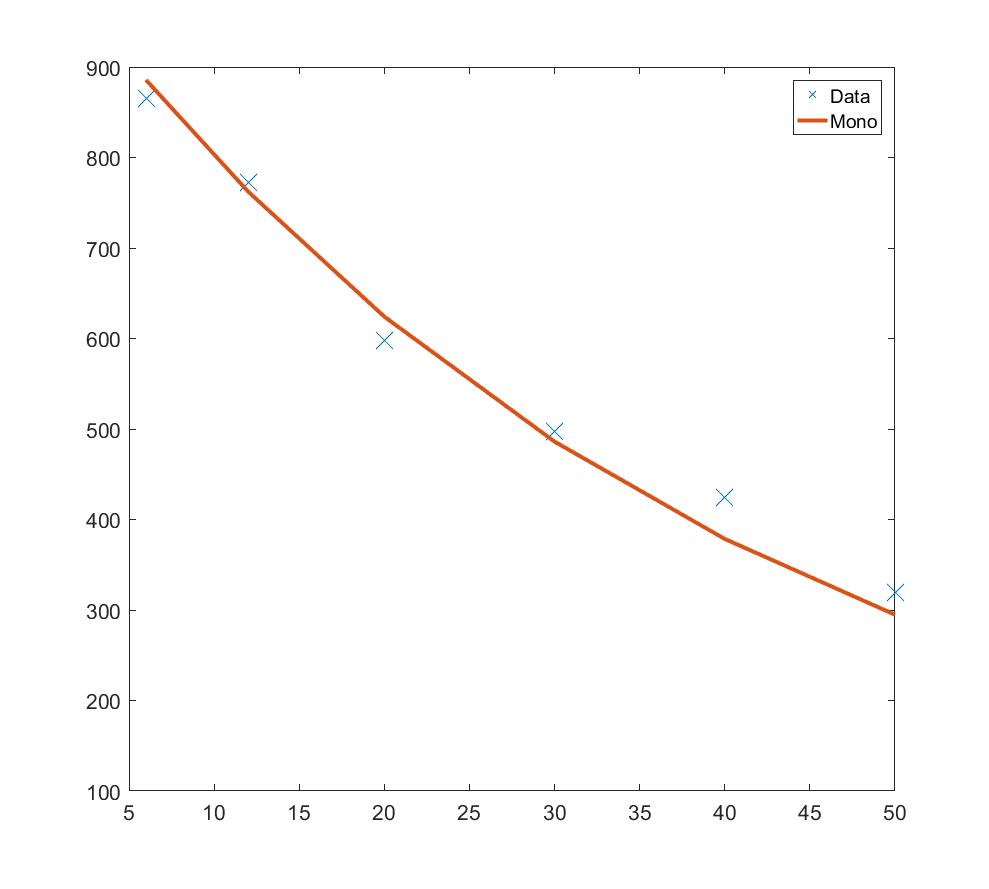 21/11/2019
5
Introduction
1
Bi R2* ?
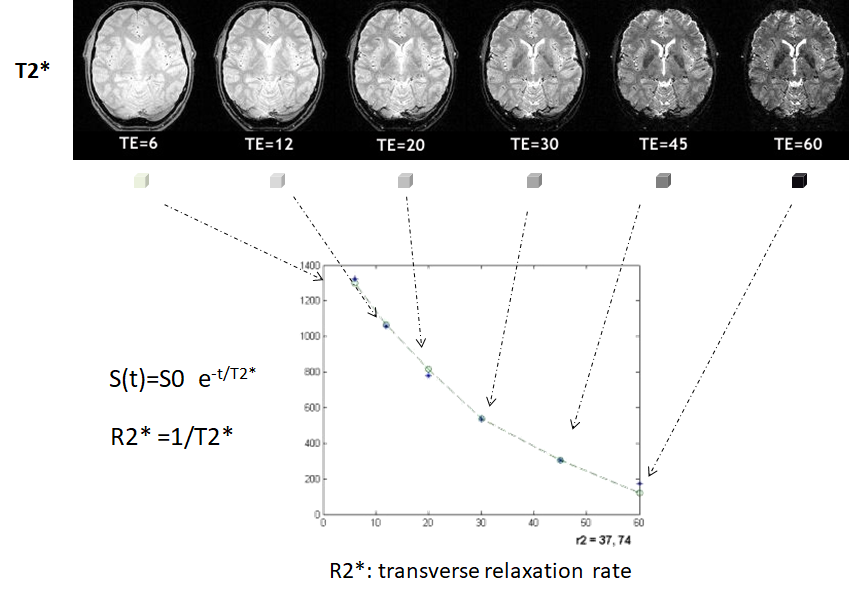 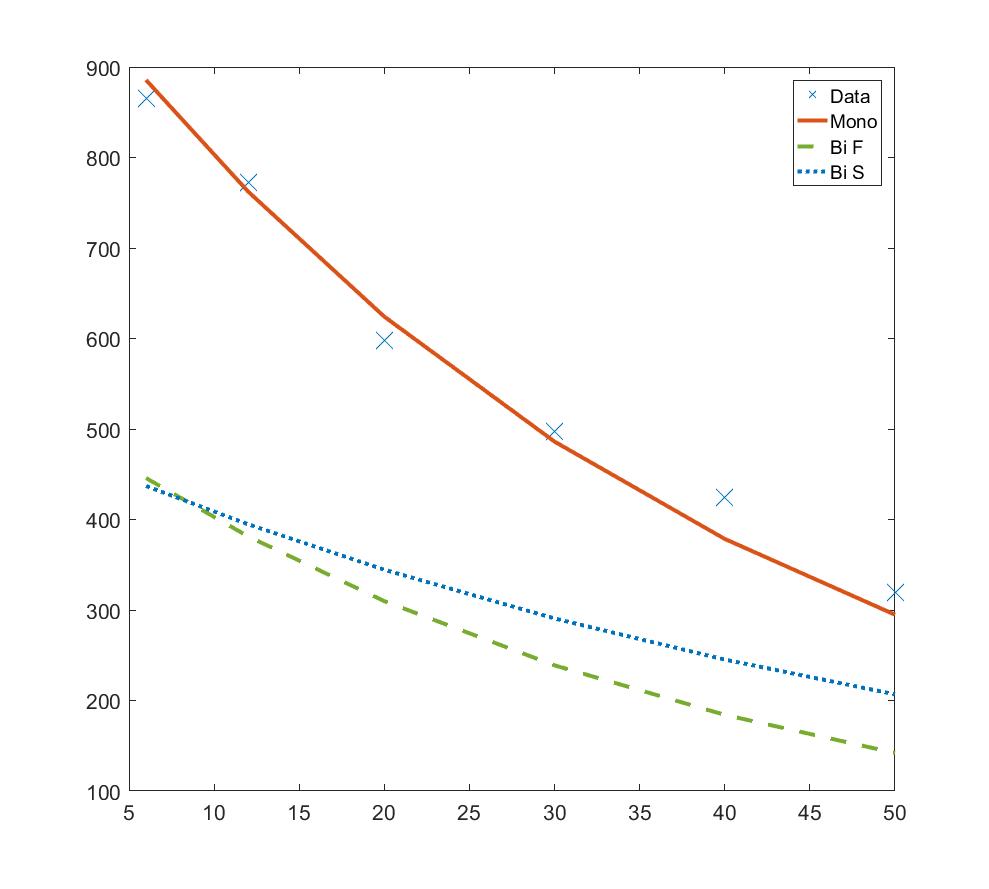 21/11/2019
6
2
1
3
4
Simulation
21/11/2019
7
Simulation
2
How to differentiate a voxel with a mono or bi exponential decay ?
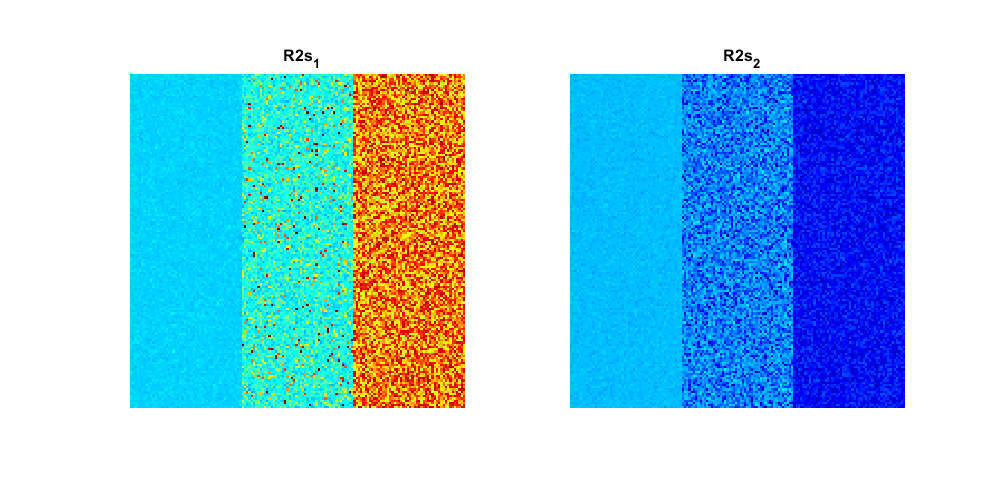 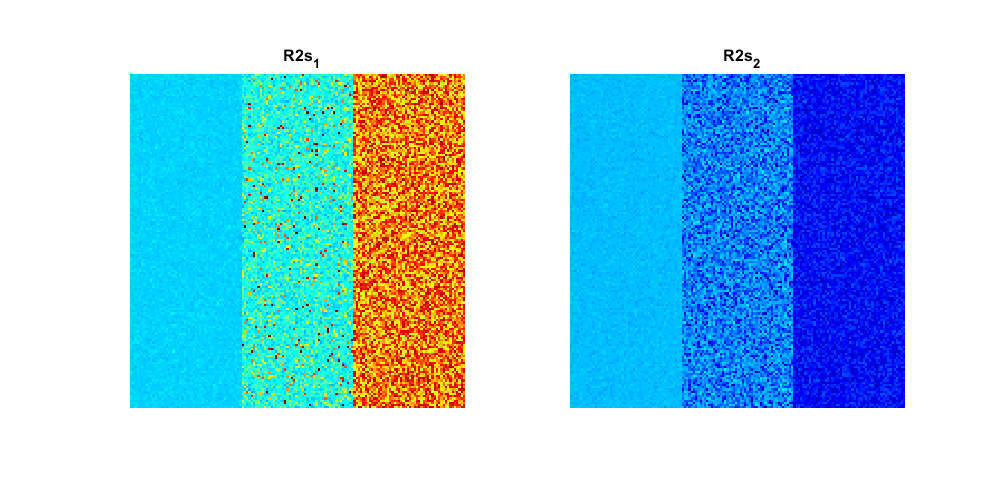 Sim : Mono decay
Sim : Bi decay close
Sim : Bi decay far
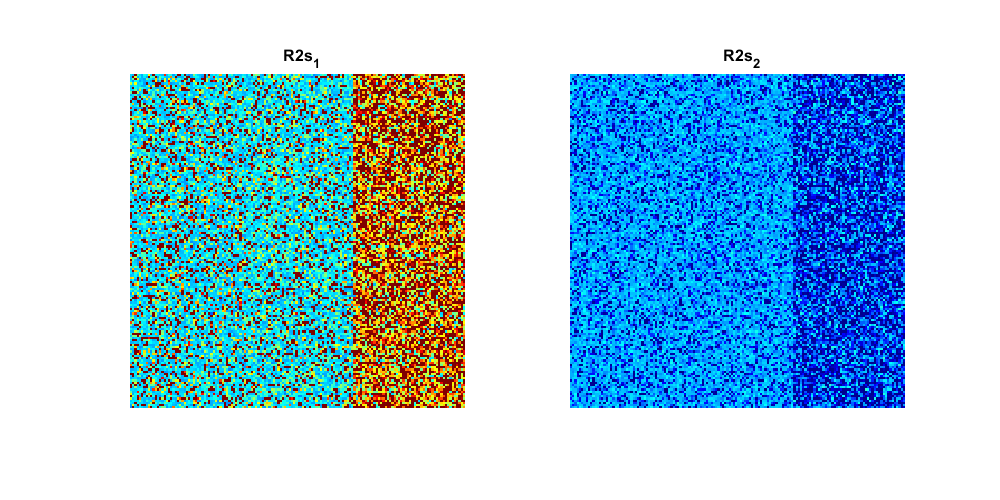 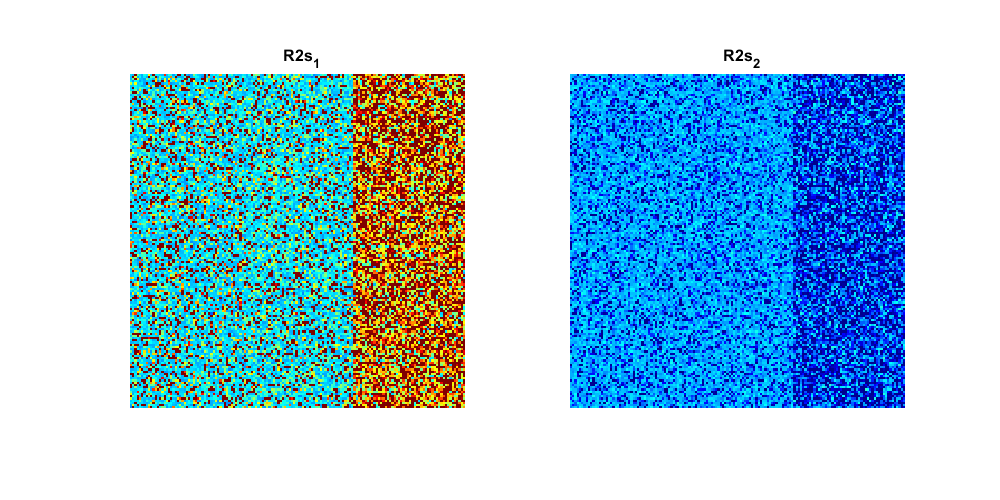 Noise
Mono
40 echoes (1:1:40 ms)
Bi-c
0 %
Bi-f
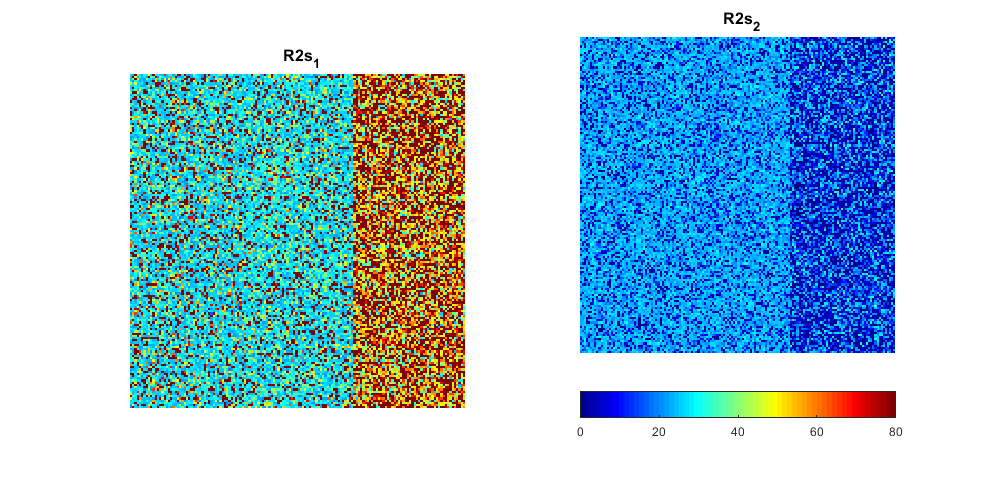 Non-linear fitting
Mono
Bi-c
5 %
5 set of images
Noise 0:1:5 %
Bi-f
Need a threshold to avoid creating false bi voxel
21/11/2019
8
Simulation
2
How to differentiate a voxel with a mono or bi exponential decay ?
Sim : Mono decay
Sim : Bi decay close
Sim : Bi decay far
40 echoes (1:1:40 ms)
Correlation Threshold bi – Noise
5 set of images
Noise 0:1:5 %
21/11/2019
9
Simulation
2
How to create a link between MRI image and threshold?
MRI simulation
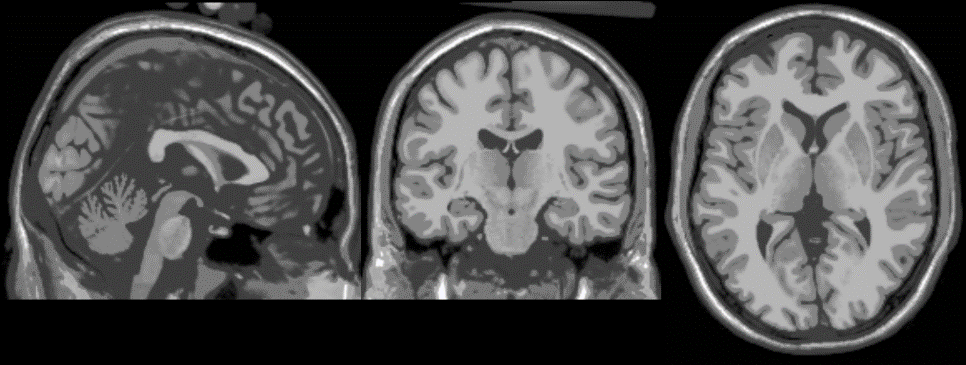 TE similar to the study
Normalization to subject

Calculation of echo series
Noise 0:1:5%
SNR calculation
(Signal Noise Ratio)
Smooth R2*
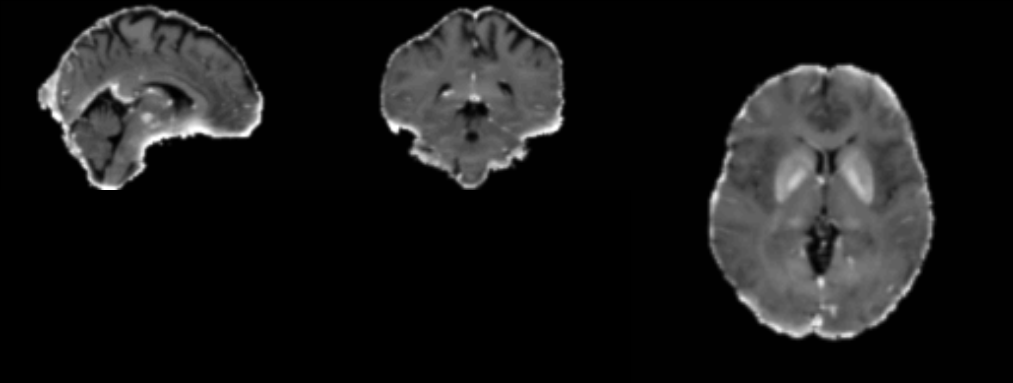 Correlation SNR – Noise
Correlation SNR – Threshold bi
21/11/2019
10
3
1
2
4
Applications
21/11/2019
11
Applications
3
In vitro study
Synthetic image
Phantom
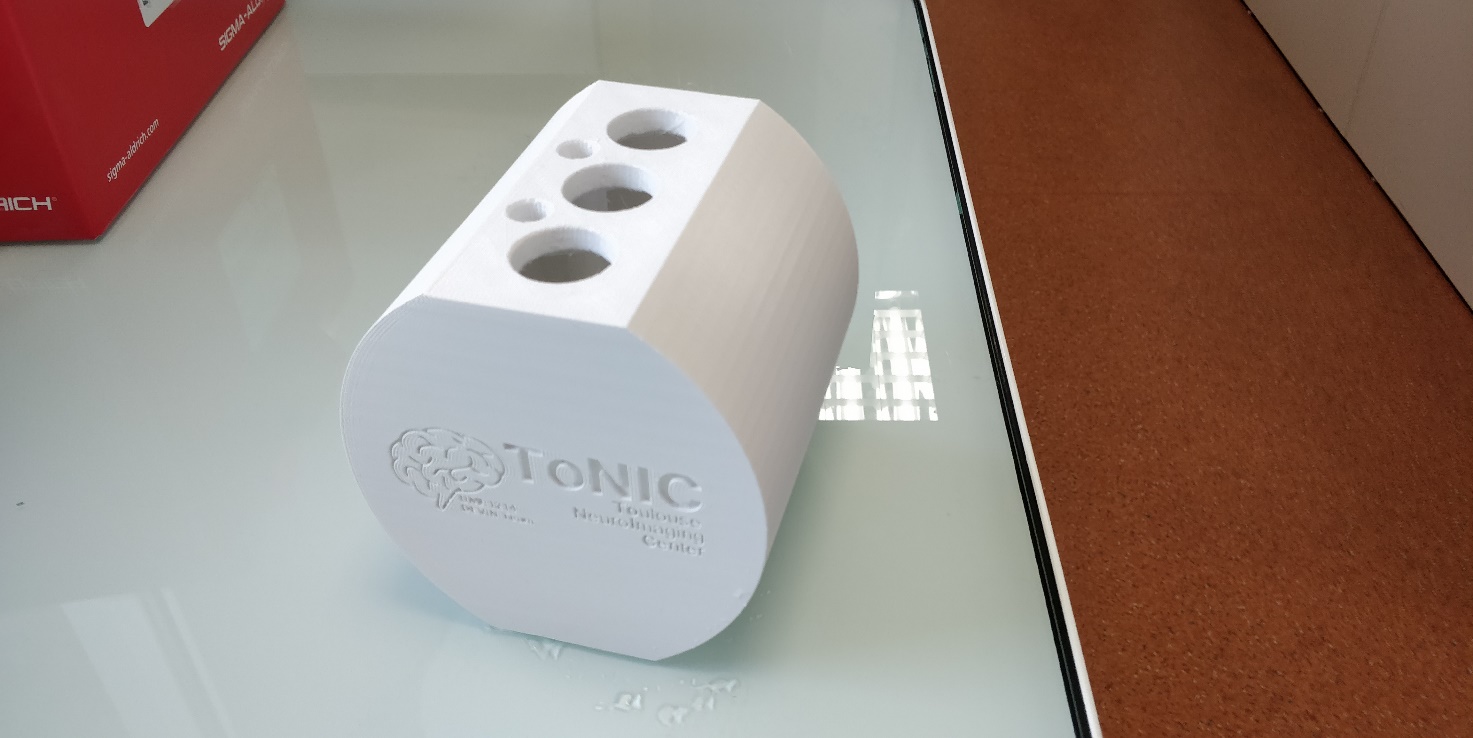 1
2
3
Tube 1 : White matter + CuS04 (0,8 g/L)
Tube 2 : White matter + CuS04 + Fe II (8 g/L)
Tube 3 : CuS04 + Fe II
21/11/2019
12
Applications
3
In vitro study
Tube 1 : White matter + CuS04 (0,8 g/L)
Tube 2 : White matter + CuS04 + Fe II (8 g/L)
Tube 3 : CuS04 + Fe II
Bi comp
0
10
20
30
40
(ms)
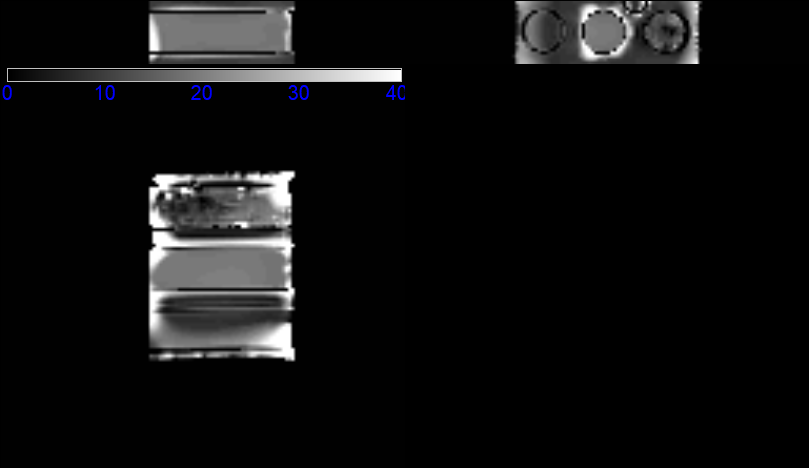 Gradient echo (mFFE)
Phillips 3T
 
TE1  : 2.6 ms
ΔTE : 3.6 ms
nTE : 8
R2*
R2*
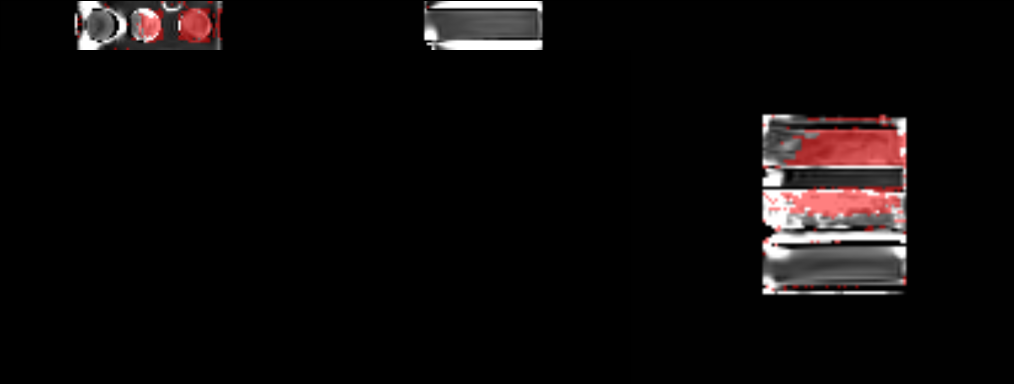 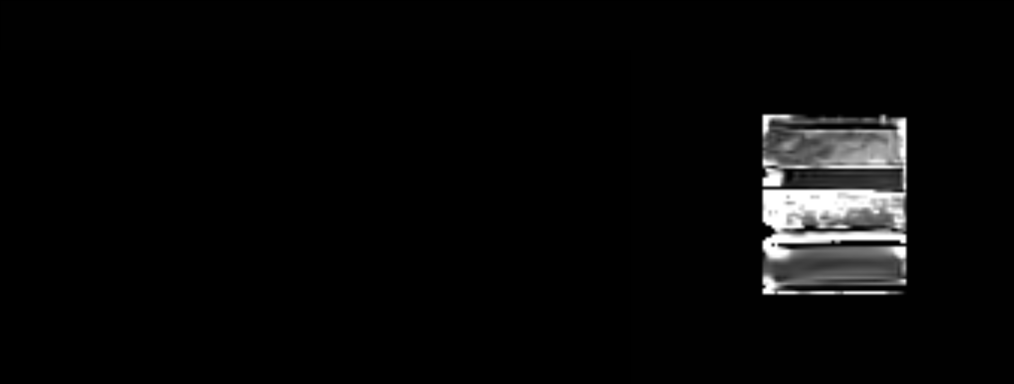 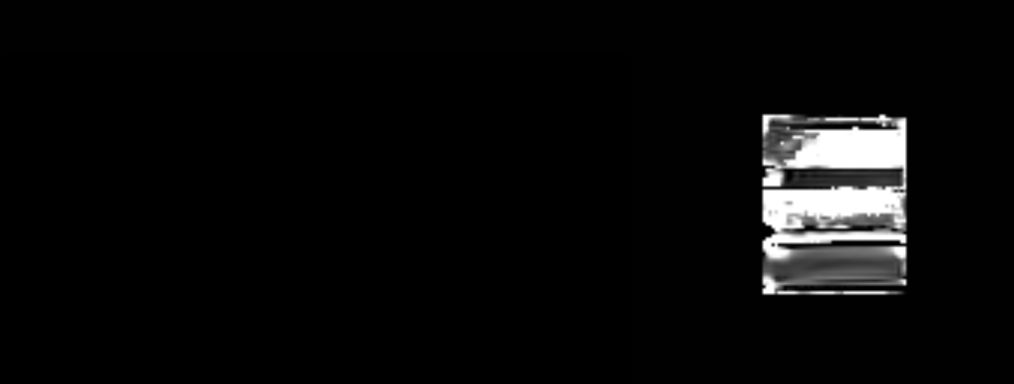 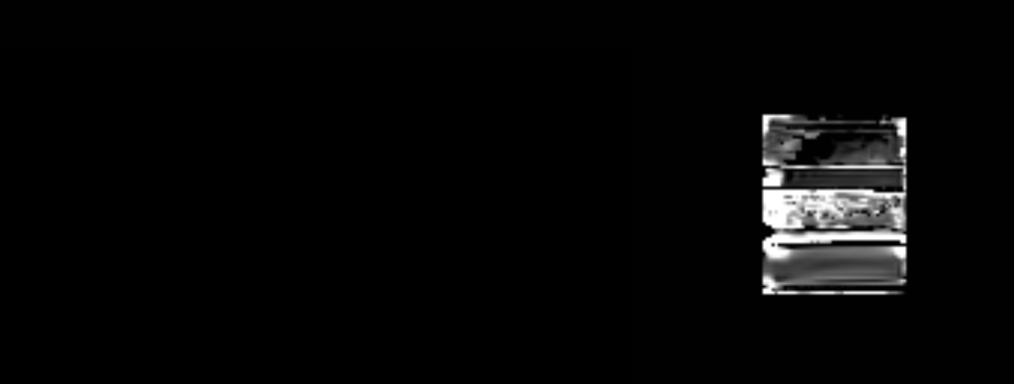 1
2
3
21/11/2019
13
Applications
3
Study of normal aging
Subjects :
40 young (29 ± 6 years old)
37 elderly (68 ± 6 years old)
3D T1-FFE EPI sequence
6 TE : 6-12-20-30-45-60 ms
Treatment
Subject i
Statistical Analysis
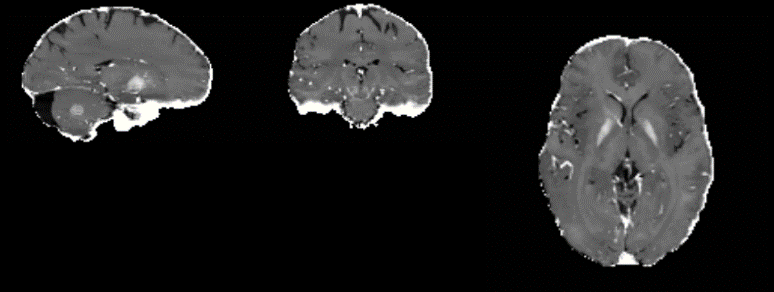 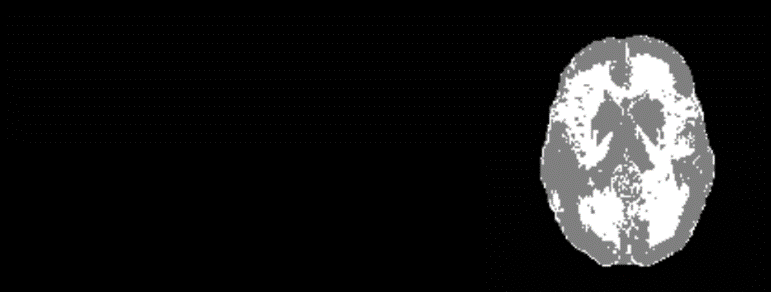 Normalization to homemade template

Nonparametric permutation two-sample t test
Subject 1
Bi map
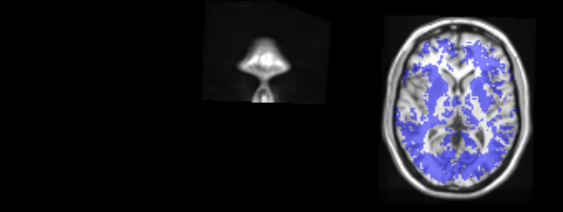 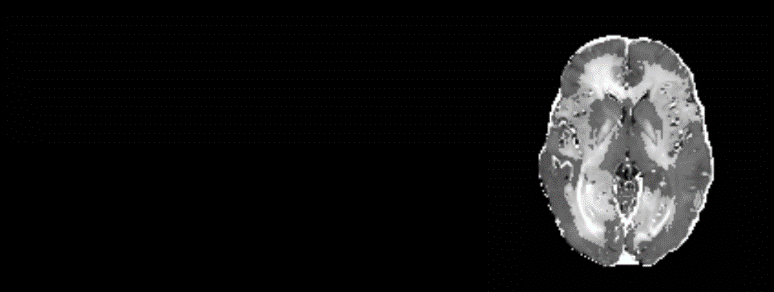 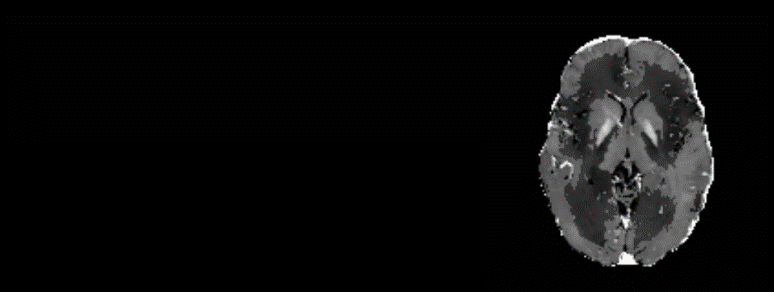 n Subjects
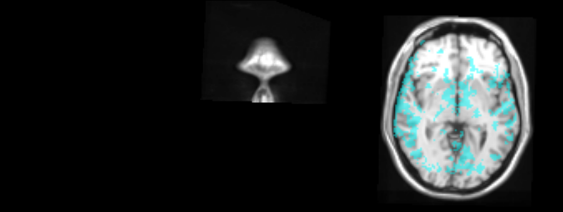 X
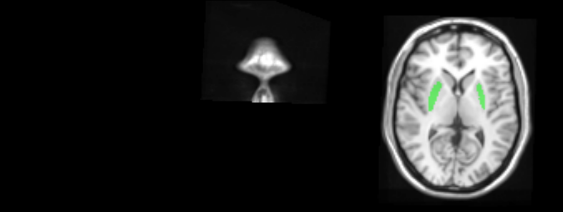 Subject 77
Bi map
21/11/2019
14
Applications
3
Study of normal aging
Elderly > Young         (P < 0.01 tfce corrected)
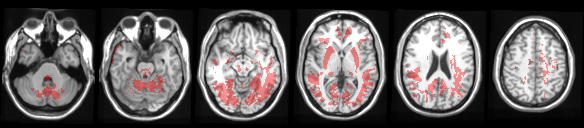 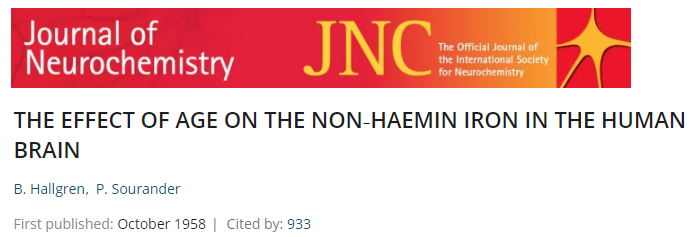 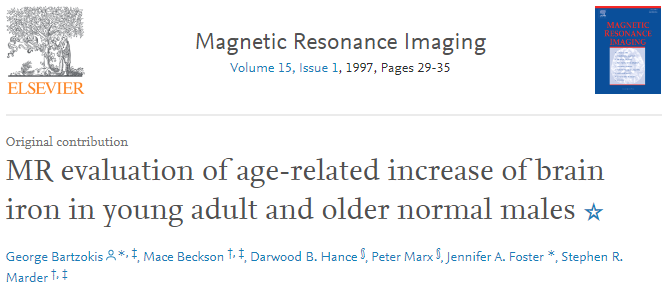 21/11/2019
15
Applications
3
Study of normal aging
Elderly > Young         (P < 0.01 tfce corrected)
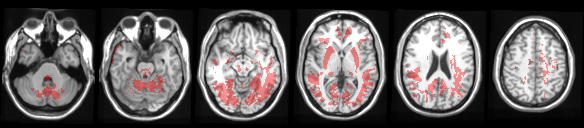 Bi
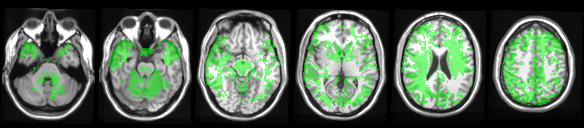 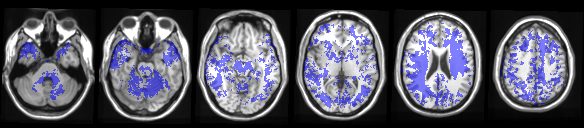 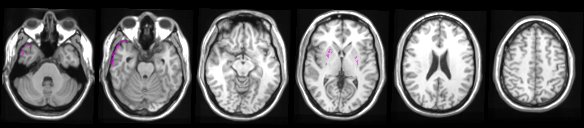 21/11/2019
16
Applications
3
Study with neurodegenerative patient’s
Subjects :
24 Parkinson’s disease (PD)
29 Multiple System Atrophy (MSA)
3D T1-FFE EPI sequence
6 TE : 6-12-20-30-40-55 ms
Better differentiation between MSA and PD to improve diagnostic accuracy
Same treatment as the previous study
Statistical Analysis
Normalization to T1 of subject
Region Of Interest (ROi) : segmentation and analysis
Normalization to homemade template

Smoothing of parametric maps

Nonparametric permutation two-sample t test with WM mask
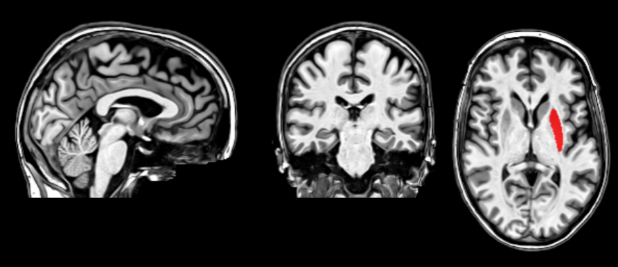 Mean values
Student’s t-test
21/11/2019
17
Applications
3
Study with neurodegenerative patient’s
Pallidum
Putamen
No significant result for white matter other than atrophy
21/11/2019
18
4
1
2
3
Discussion
21/11/2019
19
Discussion
4
Perspective 





Amelioration




In progress
More information 
Iron accumulation in whiter matter as function of age only
Iron increase related to atrophy
Amelioration of differentiation between MSA and PD for pallidum



Correlation threshold bi only with noise
Consideration of heterogeneity



Correlation with Quantitative Susceptibility Mapping (QSM)
21/11/2019
20
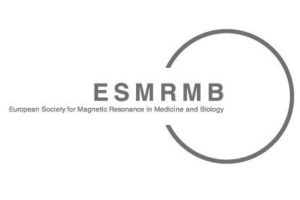 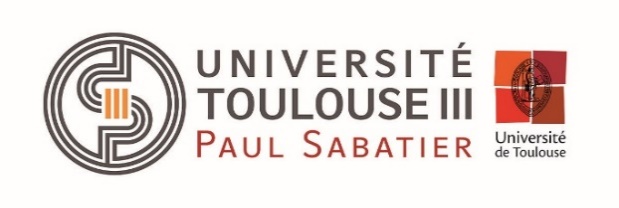 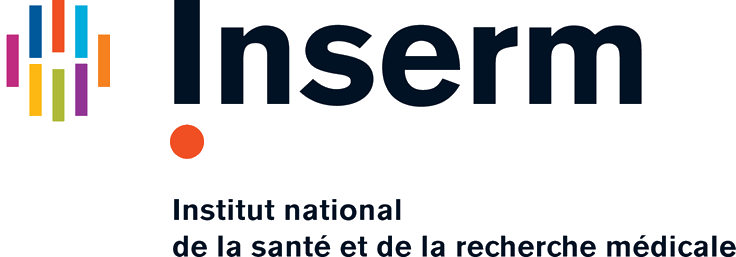 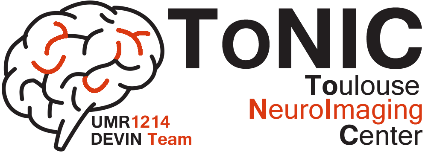 Thanks for your attention
Maxime Michaud
21/11/2019
21